10 TO GET INTHE TEN LAWS OF FINANCIAL LITERACY FOR YOUR ASPIRING MILLIONAIRES
An Application Manual
By: 
Michael Scott McCain & G. Christopher Cutkelvin
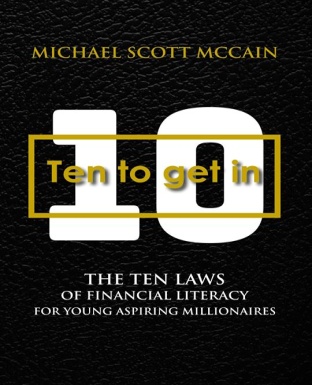 MONOPOLY
REAL ESTATE

What do you know about real estate?

What percentage of Millionaires have created their fortune through real estate investment?

What are your real estate goals? Long-Term? Short-Term?
OWNERSHIP

Why is ownership important?

Can you think of any companies that monopolize their industries today?

Which companies run the world? How did they accomplish this?
[Speaker Notes: Instruction: Monopoly is the game of life. Monopoly is a strategic game of acquisition that helps you understand the fundamentals of investing in real estate. Why is this important? According to TheCollegeInvestor.com, “90% of the world’s millionaires have been created by investing in real estate”. When thinking about your investment strategy, remember: people will always need and pay for:

1.       Somewhere to live
2.       Something to eat
3.       Something to wear
4.       and somewhere to die.]
APPRECIATION

What types of items appreciate?
Do you collect anything?
Why is it important to insure valuable items?
What in life do you appreciate?
DISCUSSIONWhat is the most valuable investment that you can make which will appreciate in the future? What small steps can you take toward investing in items that appreciate? Which industry will your investment strategy take place in?
[Speaker Notes: Instruction: Jay Shetty once said  “winners focus on winning, losers focus on winners”. This statement rains true with regard to staying on course to achieve a goal. While others are focused on what kind of car you drive, how big your house is, what name brand you’re wearing, you will be focused on winning through purpose.]
SAVING MONEY
DISCUSSION
	
	Think about a time when you were presented with an opportunity to take a risk. If the risk was taken, would it have been worth it? What factors will you consider the next time you are faced with an opportunity to take a risk?
	
	A SWOT Analysis is a tool used to identify Strengths, Weaknesses, Opportunities, and Threats
(Fill in for an investment vehicle identified in question 2 above)
Can saving money make you rich?

What are some common financial vehicles people use to save money?

What is a good amount to have saved in case of emergency?

What daily spending habits prevent you from saving money?
[Speaker Notes: Instruction: 
Saving money is a concept that provides peace of mind. You can live the wildest, craziest, spontaneous life you want to, but you will always come back to make sure your bag is there. Lets keep it real. Nobody wants to work for the rest of their life. Nobody! So, in order to prevent that, you will either create an income stream that will retire you. Or, you will save enough to live comfortably on the money you’ve saved.   

Present a SWOT Analysis here: (Fill in for an investment vehicle identified in question 2 above)]
HEALTH IS WEALTH
What are some good mental health habits?

What are some good physical health habits?

What are some good emotional health habits?

What are some good spiritual health habits?

Discussion

You may have heard that 9 out of 10 diets fail. However, creating a lifestyle will help you turn good choices into habitual behavior. Michael McCain’s grandmother, Patricia Scott, once told him “the best way to break a habit is to start a new one.” 
Try to keep in mind the 14/21/90-day rule of thumb. Anything you do for 14 days becomes a routine. Anything you do for 21 days becomes a habit. Behavior that is maintained in excess of 90 days is a lifestyle.
[Speaker Notes: Instruction: Billiinaire Dan Peña’s motto for success is “Dress British, think Yiddish.” Dan interpreted this to mean that you should dress for success while thinking strategically about your finances. In life, you teach people how to treat you. If your appearance signifies that you have respect for yourself, it will indicate to others that you require respect. If you look like shit, people will treat you like shit!]
SET GOALS
DISCUSSION

	Take time to think about the goals you set for yourself last year. Think about the type of goals that the person you will become one-year from now will have. 
How drastic of a difference are those goals?
	What would a Google-Search as the person who you are now, the person you were last year, and the person you intend to be next year look like?

Google Search Now: 
Google Search Last Year:
Google Search Next Year:
What are your short-term, intermediate, and long-term goals?

Why is it important for your to reach your intermediate goal?

Will you be able to reach these goals on your own or will you partner with a friend or industry expert?

What does a person’s goals say about their ambition?
[Speaker Notes: Instruction: Seeing your goals written down in your own handwriting has a powerful effect on the mind. Psychology Professor, Dr. Gail Matthews determined that people who write down their goals and dreams on a regular basis are 42% more likely to achieve them (Huffington Post, September 14, 2016). 

 Reference: https://www.huffpost.com/entry/the-power-of-writing-down_b_12002348]
NETWORK = NET WORTH
How do you select members of your network?

If you combine your top-grade/ strength with that of your closest 5 peers, what would your combined GPA be collectively?

If you combine your worst-grade/ weakness with that of your closest 5 peers, is there a member in your network that can compensate for your weaknesses?

Networking is an essential part of conducting business. Who in your peer group will you put in charge of networking to bring back information for which your network can benefit?
[Speaker Notes: Instruction: Tyler Perry developed a friendship with Oprah Winfrey that is undeniable. Oprah Winfrey is the Godmother of Tyler Perry’s son, Amon. The friendship that Tyler and Oprah share is one that was developed and nurtured through the network they both share. Because of this network, Tyler Perry’s son, Amon will never fall on hard times. Oprah has Tyler Perry’s back (as Tyler Perry has Oprah’s back) so much so, that they have established an empire that will ensure generational wealth through Tyler’s son, Amon.]
NETWORK = NET WORTHACTIVITY
INDIVIDUAL ACTIVITY
GROUP ACTIVITY
It is often said that “it is not what you know, but who you know.” Little is said about the hard work that the “known-person” needed to put into building their success. 
	
What will you be known for?
	
Is what you will be known for in alignment with the goals you set in the previous chapter?
Brainstorm with your group of peers to put together a networking event 

What is the purpose of your networking event (raising awareness, fundraising, brand awareness, etc.,)?

What is the event theme?

Is there a charitable cause associated with your networking event?

What is the monetary goal of your event? 

How was that accomplished?
TRIAL & ERA
DISCUSSION


Think about some of the restrictions that people have imposed on you that have made you reconsider some of your decisions.
 
Did they have enough expertise in what you are trying to accomplish to provide viable input? 

	If you were to put together a board of consultants, would that person be included? If not, continue to follow the old saying: 

“never take advice from someoneyou would not trade places with.”
What is the difference between innovation and evolution?

What is something you did as a kid that you no-longer do?

In your opinion, why is change necessary?

What habits or behaviors do you need to change to become a better you?
[Speaker Notes: Instruction: Ignorant people will attempt to confine you to their limited belief system. People are confined to the experiences they are familiar with. If they have not heard of someone accomplishing it, most people will tell you it cannot be done.  You have a choice: you can continue to receive unsolicited advice from ignorant people who lack vision. Or, you can change the story you tell yourself by reprogramming yourself into a positive, limitless, and non-conforming optimist.]
ONE BASKET
Armand de Brignac (Ace of Spades) - Valued at $310 Million
Liquid Cash - Valued at $220 Million
D’Ussé - Valued at $100 Million 
Tidal - Valued at $100 Million
Roc Nation - Valued at $75 Million
Music Catalogue - Valued at $75 Million
Art Collection - Valued at $75 Million 
Real Estate Investments - Valued at $50 Million
[Speaker Notes: Instruction: It was announced in 2019 by Forbes magazine that Sean “Jay-Z” Carter’s net worth surpassed the $1billion mark. Jay-Z is the first rapper to achieve the billion dollar status-mark and has reached this pinnacle through strategically diversifying his investment portfolio. Here are a list of Jay-Z’s investments that helped him achieve the billion-dollar milestone: 

Armand de Brignac (Ace of Spades) - Valued at $310 Million
Liquid Cash - Valued at $220 Million
D’Ussé - Valued at $100 Million 
Tidal - Valued at $100 Million
Roc Nation - Valued at $75 Million
Music Catalogue - Valued at $75 Million
Art Collection - Valued at $75 Million 
Real Estate Investments - Valued at $50 Million

QUESTIONS| DISCUSSION
What do you think Jay-Z’s best investment has been to date?
Which industry has Jay-Z yet to invest in that could contribute to increasing his fortune?

References: https://www.forbes.com/sites/zackomalleygreenburg/2019/06/03/jay-z-billionaire-worth/#42a4799e3a5f
https://pitchfork.com/thepitch/every-corporate-deal-that-brought-jay-z-closer-to-becoming-raps-first-billionaire/ (Picture)]
Word Is Bond
Give an example of an exceptional speaker?
Give an example of someone who speaks recklessly?
When is silence golden?
How have you used your words to speak life into an opportunity?

	DISCUSSION: Think of a time in your life when someone gave you their word and kept it. How did that make you feel? What would have been the consequence of that person breaking their word?
[Speaker Notes: Instruction: Don’t raise your voice. Instead, improve your argument. This is the most effective way to communicate with proponents and opponents receiving your message. One must understand that communication is about frequency. If someone is not tuned in to what you are broadcasting, they will change your station or tune you out. Understand, not everyone will be receptive or is able to receive your message. If you are unable to reach people where they are, you may have to wait until their signal strengthens to engage with them. Otherwise, your energy and message will fall on deaf ears.]
BEAUTIFUL KARMA
Activity
Discussion
Describe your experience with negative customer service situations?
What could have been done differently from both participants?
How can a business-owner train their service staff to incorporate your suggestion for improvement?
Think about a first-hand experience when you witnessed karma in action

	To whom did karma pay a visit? 

	Was it justified?

	 How soon did it occur? 
	
	What was the person’s response to the experience?
[Speaker Notes: Instruction: Karma never forgets! For every action, there is a reaction! If you put in work, you will see an outcome. There are several sayings associated with the practice of karma. Yin and Yang is the concept of dualism that describes how contrary forces are interconnected. Karma can also be attributed to the law of attraction. Malicious intent will be met with relentless reciprocity. The good news for you, so will positive motives. Understand, people will rarely remember what you said, but they will always remember how you made them feel.]
10,000 Thanks!
[Speaker Notes: Thank you. 

-Michael Scott McCain]